Session 22Feedback on Design Thinking Sessions – Registrations Insights
Presented by Clinton Naidu & Altonjunior Siima
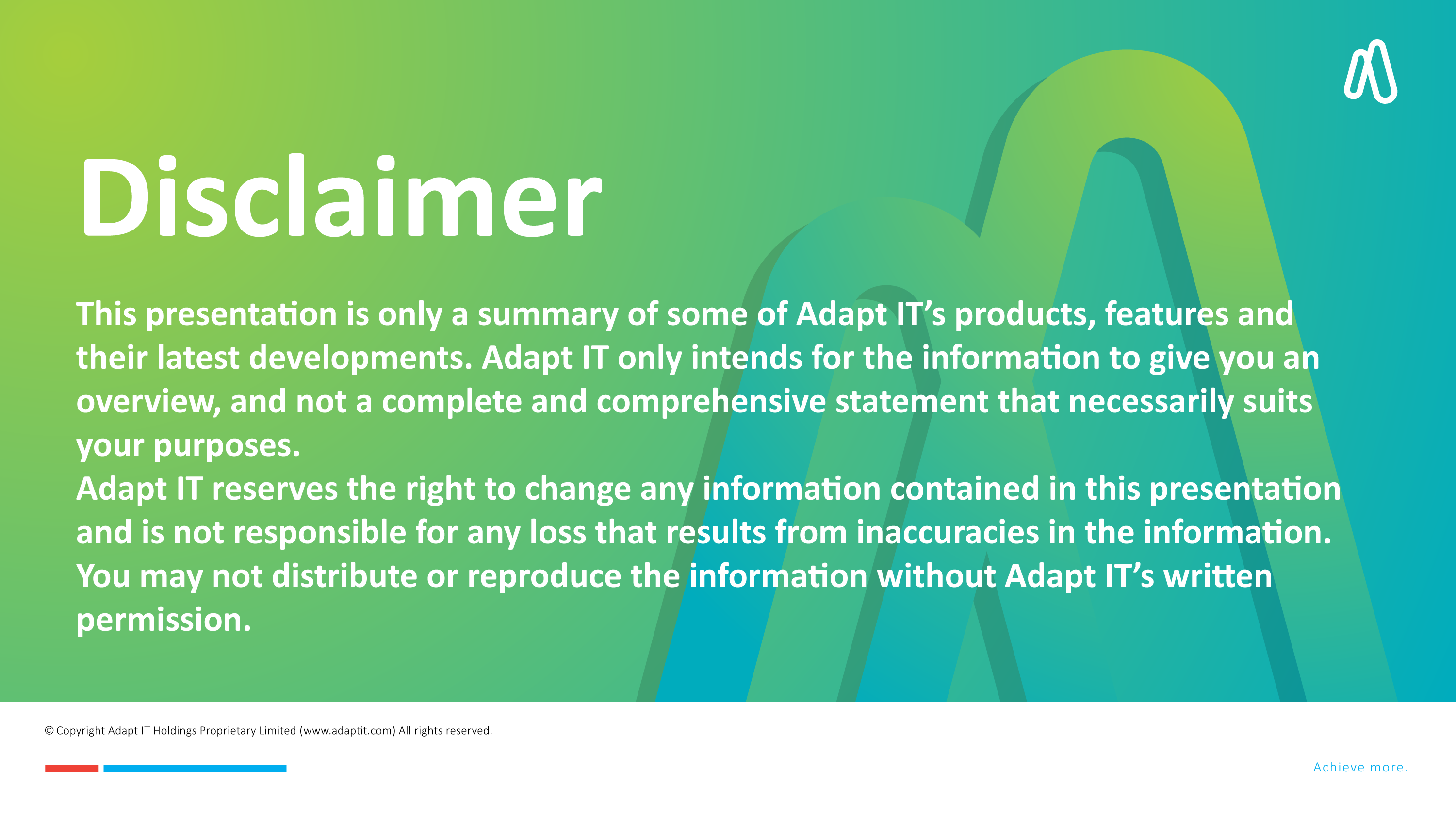 DISCLAIMER
This presentation is only a  summary of some of Adapt IT’s products, features and their latest developments. Adapt IT only intends for the information to give you an overview, and not a complete and comprehensive statement that necessarily suits your purposes. 
Adapt IT reserves the right to change any information contained in this presentation and is not responsible for any loss that results from inaccuracies in the information. You may not distribute or reproduce the information without Adapt IT’s written permission.
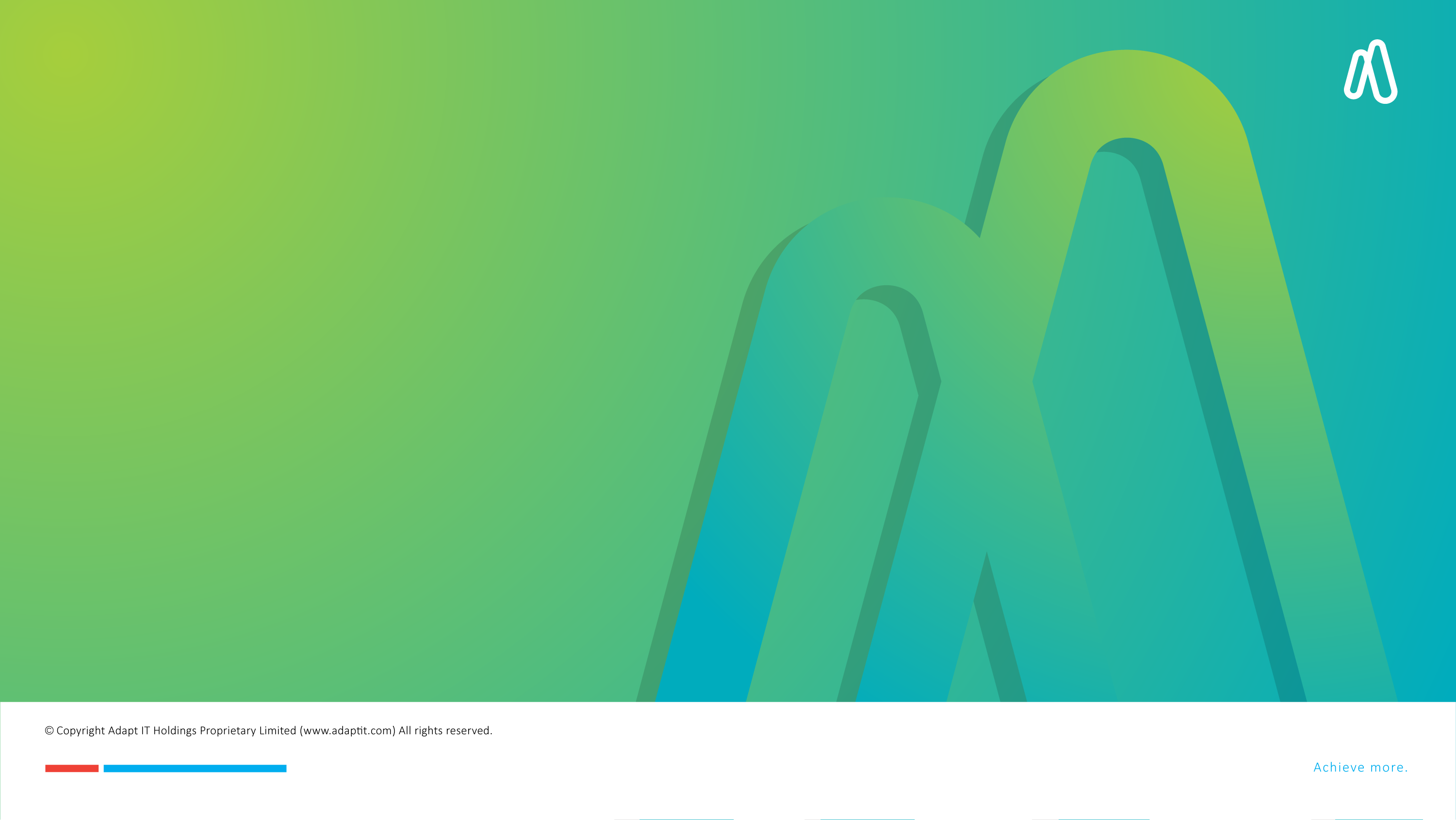 What are Insights?

Benefits of Insights

Design Thinking Workshops

Registrations Pain Points Feedback

Monitor Registrations

Registrations Trends

Subsidy & Targets

Subsidy (CESM)

Registration Insights Designs

Your Thoughts & Comments
Table of contents
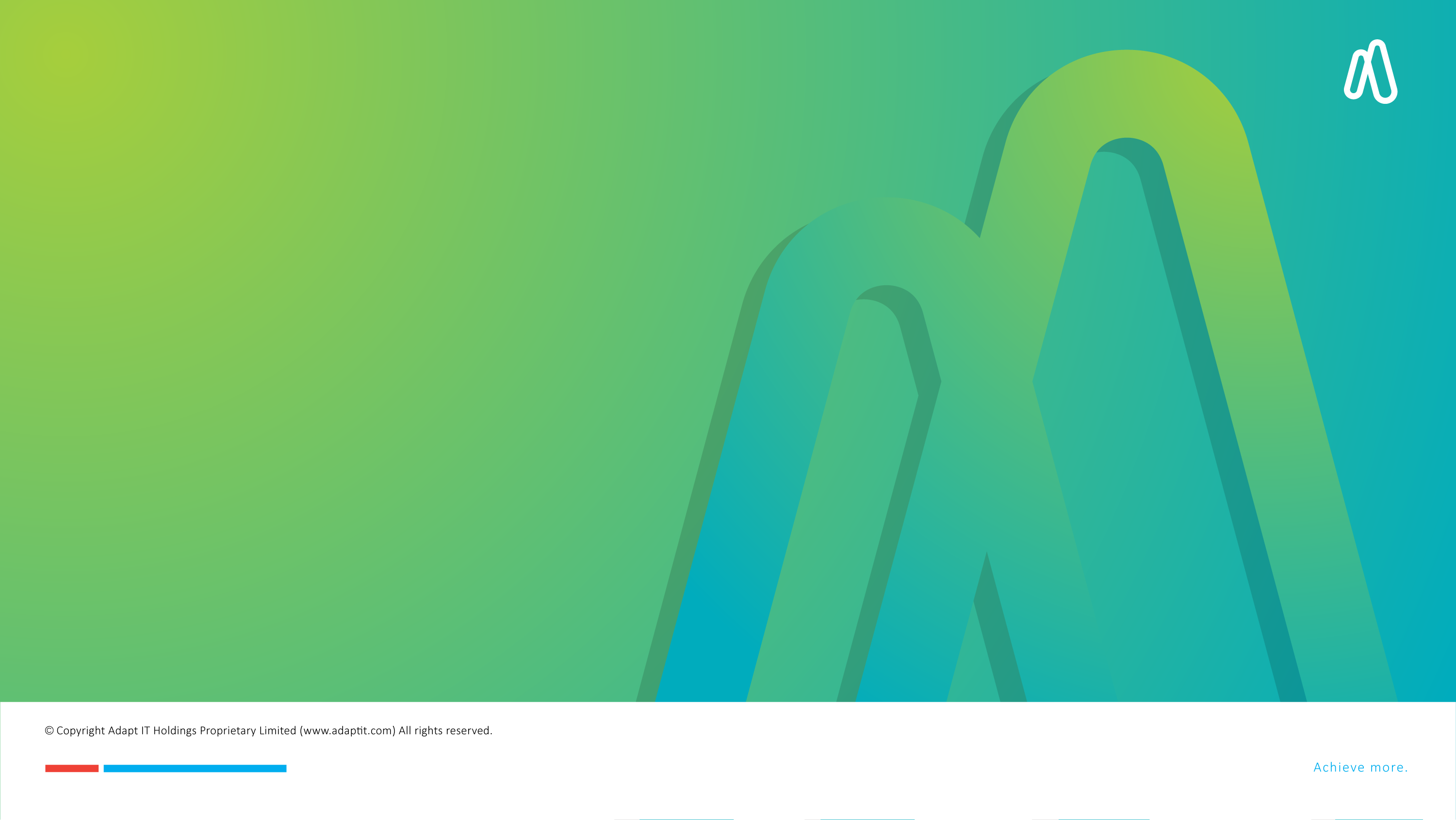 What are Insights?
What are Insights
Understandings or revelations that emerge from analyzing data, experiences, or observations.
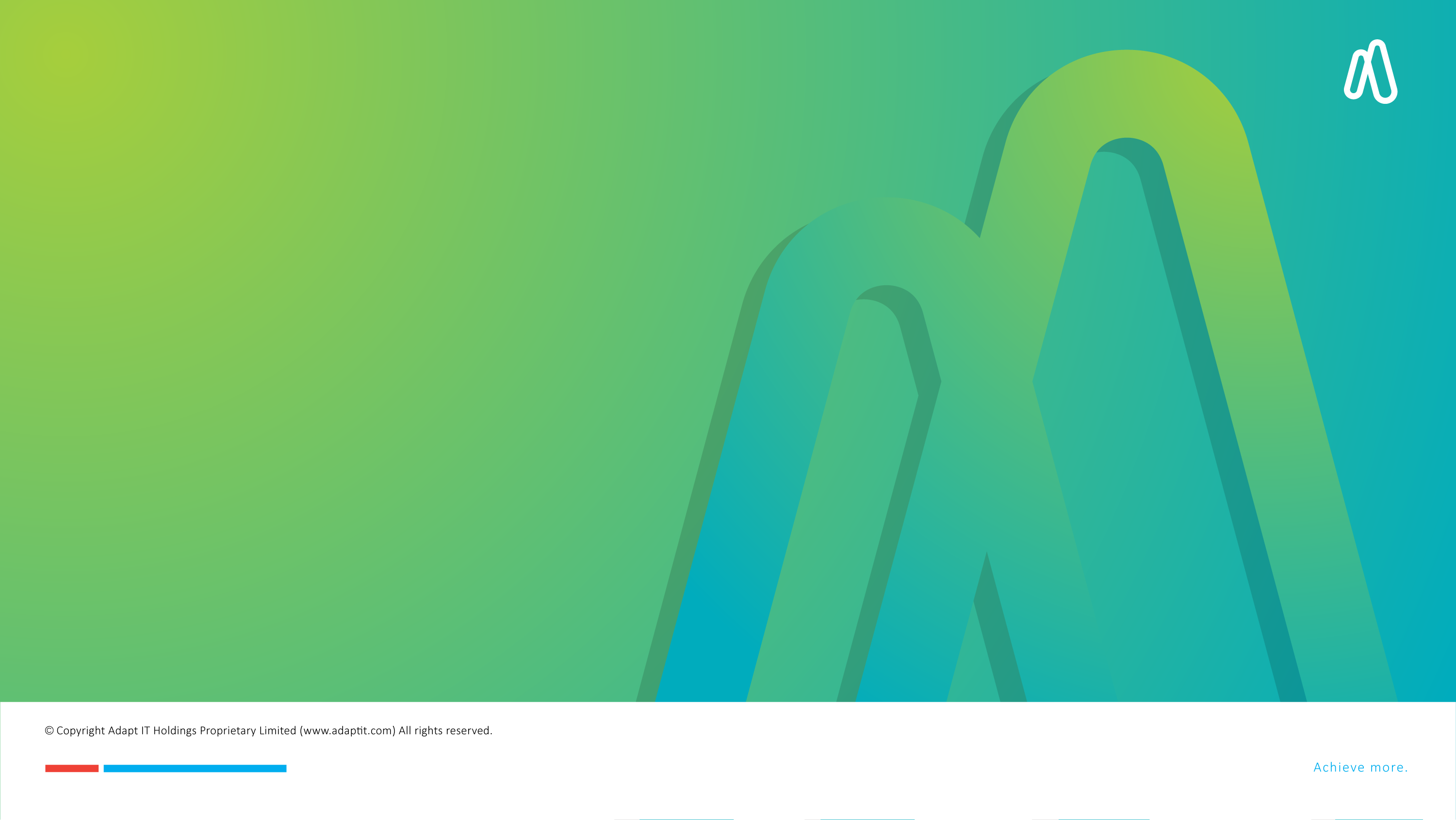 Benefits of Insights
Benefits of Insights
Enhanced Innovation
Increased Efficiency
Informed Decision-Making
Better Customer Understanding
Competitive Advantage
Improved Problem Solving
Increased Adaptability
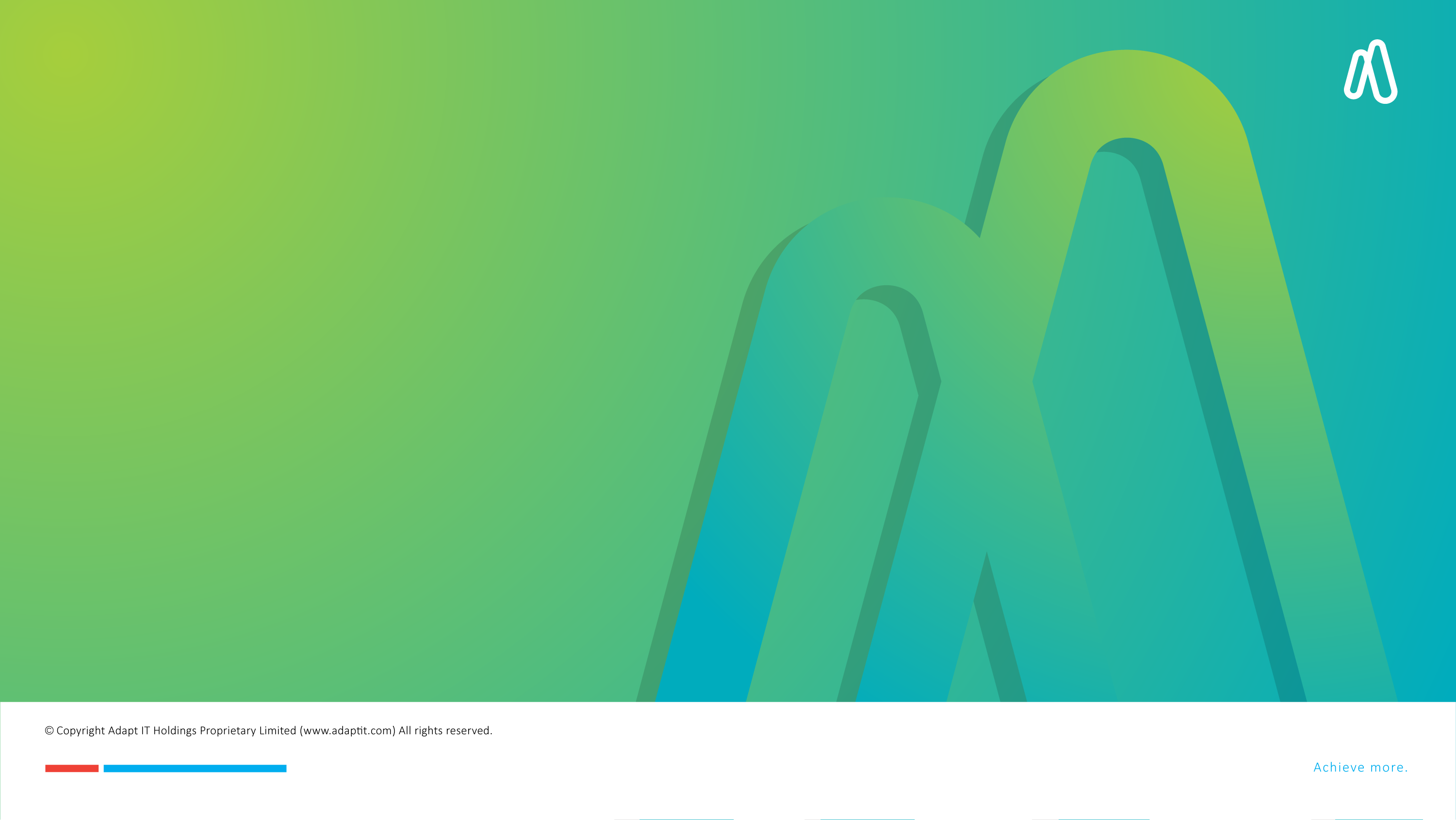 Design Thinking Workshops
Design Thinking Workshops
46
218
22
Client Engagement Sessions
Registrations
Internal DT Sessions
Client Participants
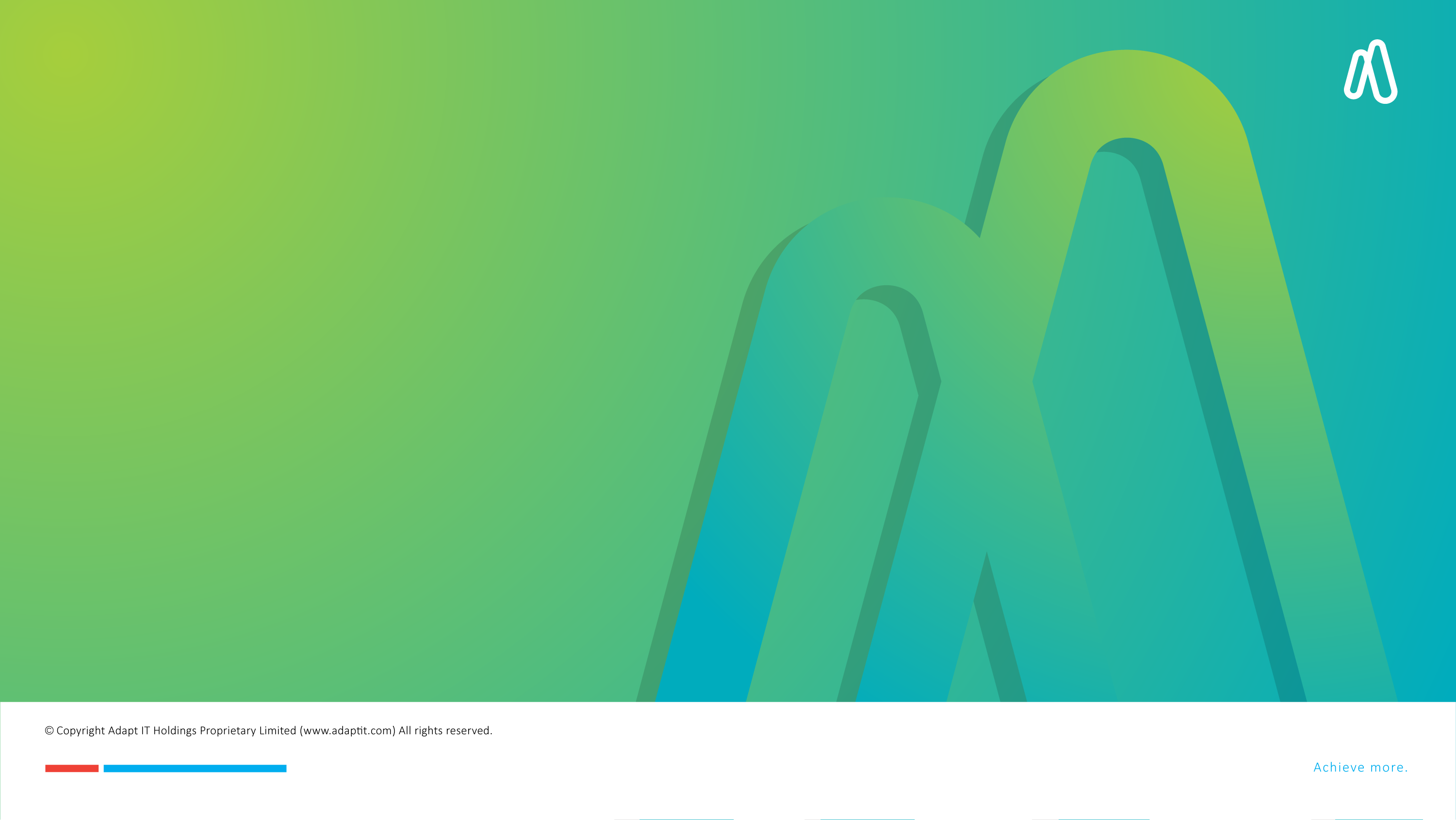 Registrations Pain Points Feedback
Registrations Pain Points Feedback
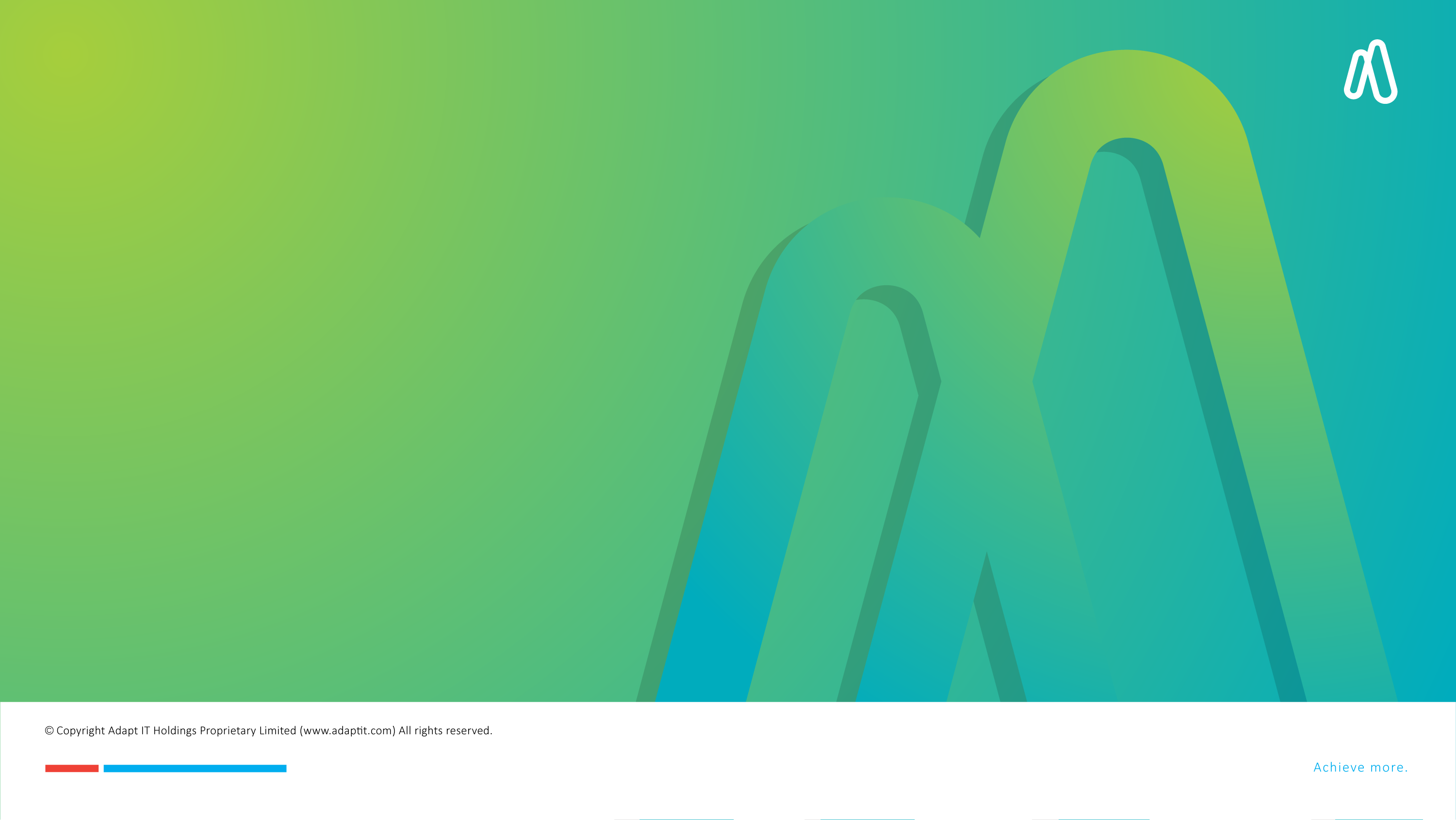 Monitor Registrations
Monitor Registrations
Institutional Target
1st time Entrants
Qualification Targets
Late Applications
Registration Period
Near Real Time
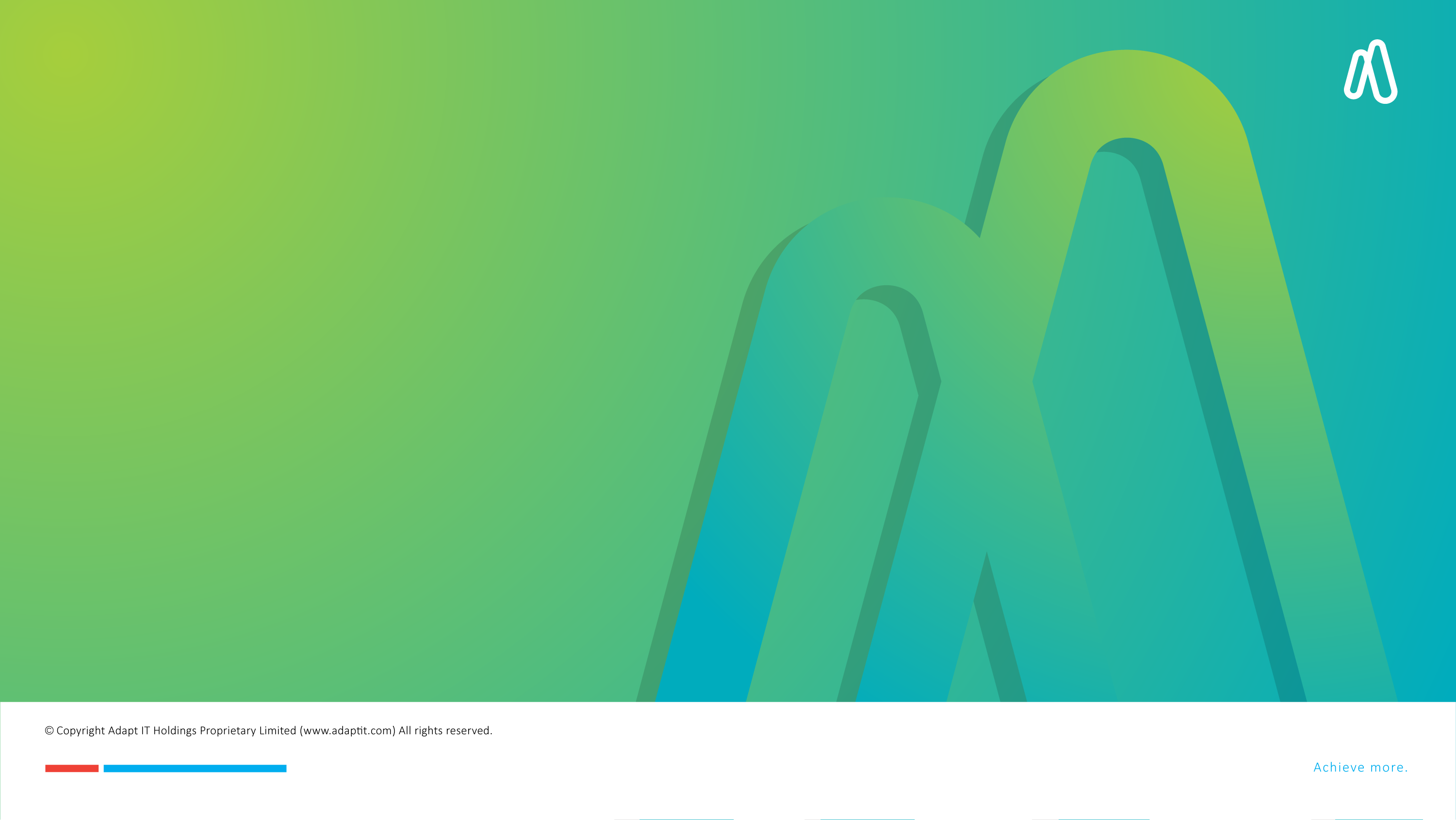 Registrations Trends
Registrations Trends
5 years
Applications vs Admissions vs Registrations
FTEN
National vs International
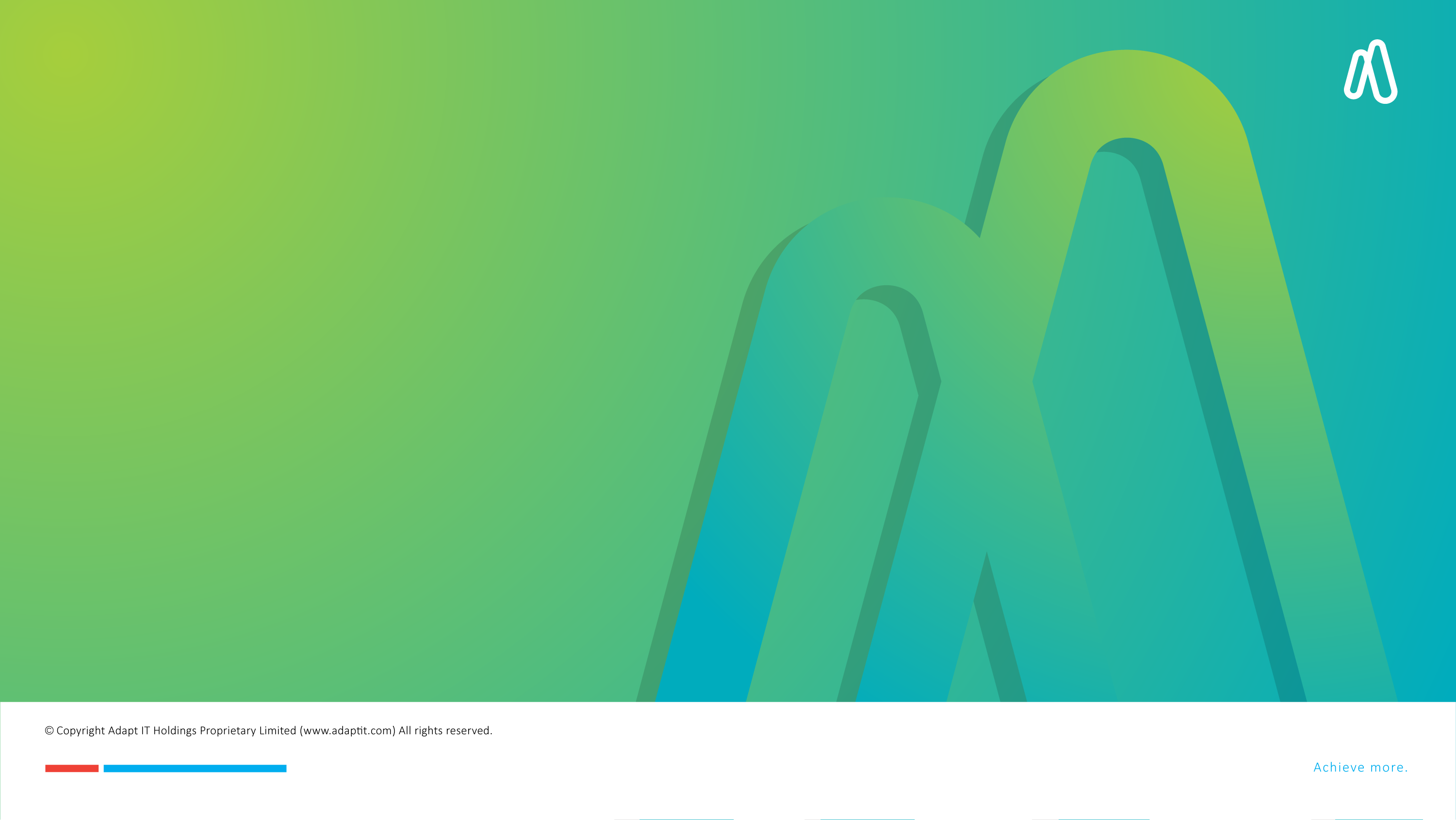 Subsidy & Targets
Subsidy & Targets
CESM
1st Time Entrants
Forecast
Scarce Skills
[Speaker Notes: Open CESM to floor
2% calculation]
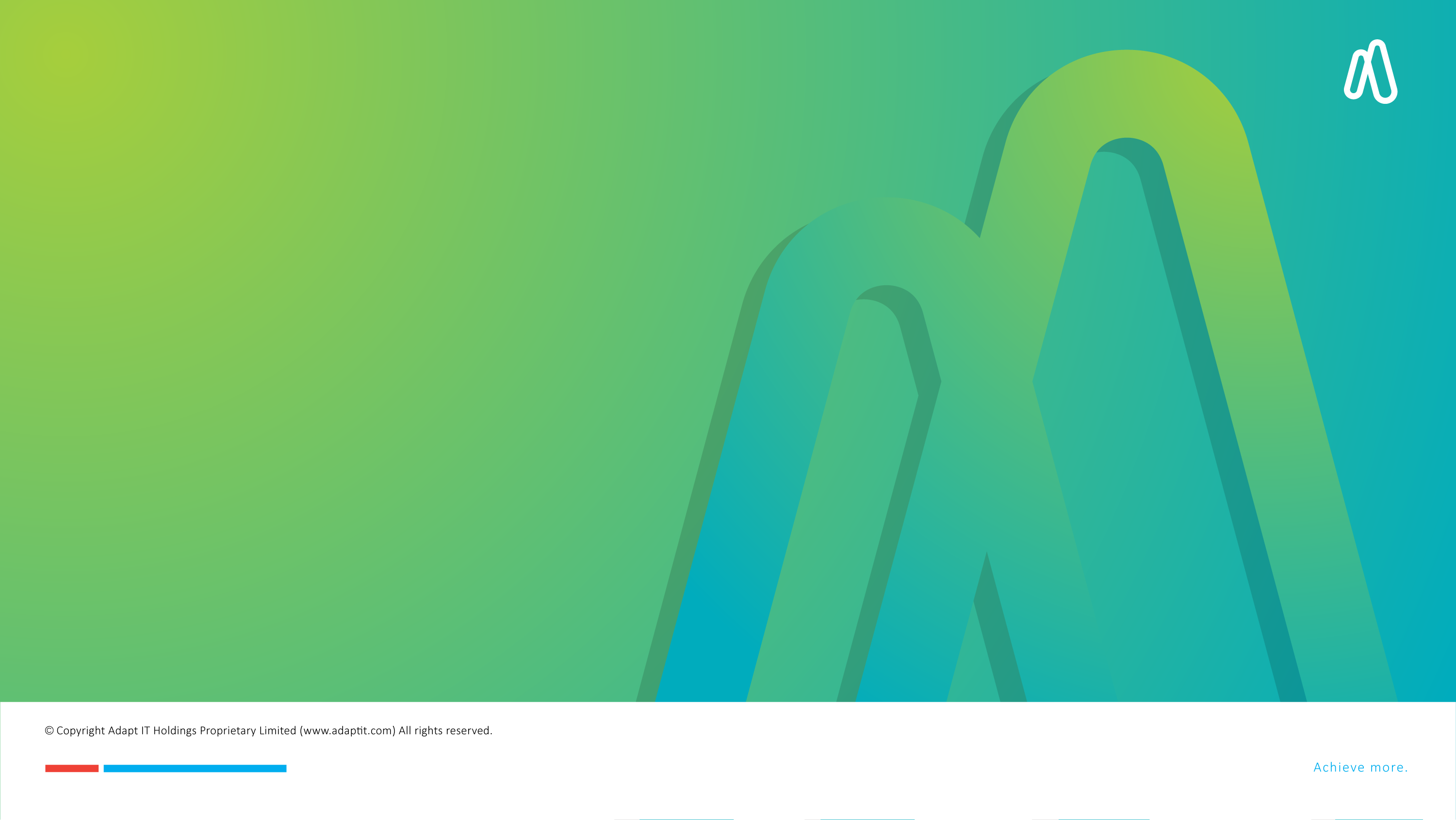 Subsidy (CESM)
Subsidy (CESM)
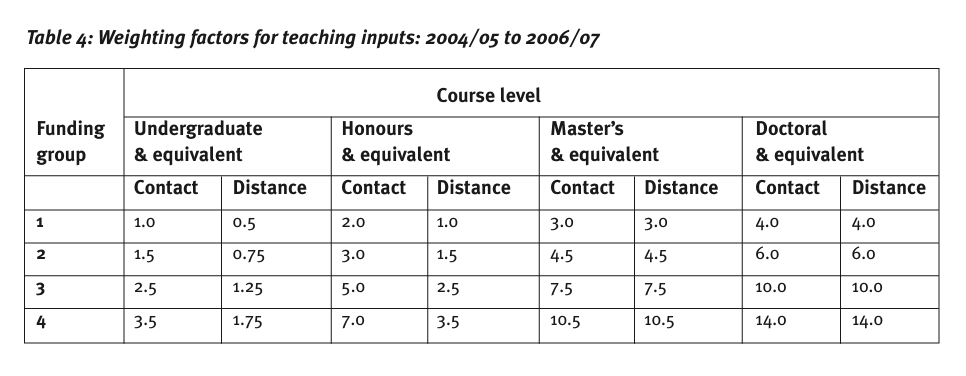 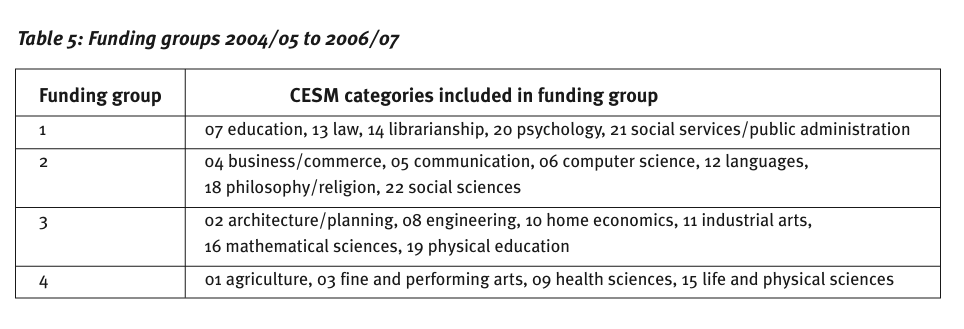 https://www.dhet.gov.za/Publications/Public%20funding%20of%20Higher%20Education%20in%20South%20Africa.pdf
[Speaker Notes: Open CESM to floor
2% calculation]
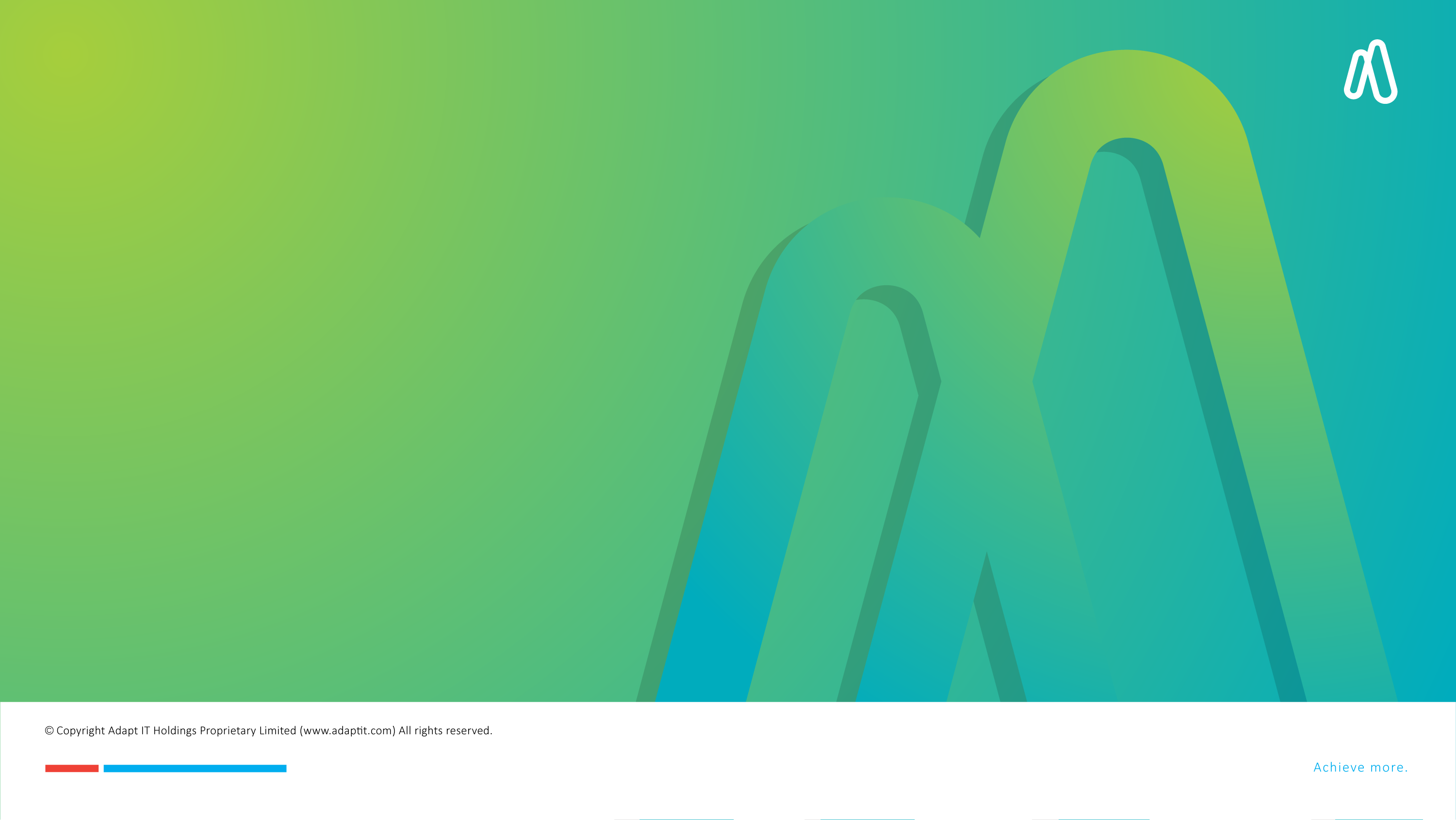 Registration Insights Designs
Registration Insights Designs
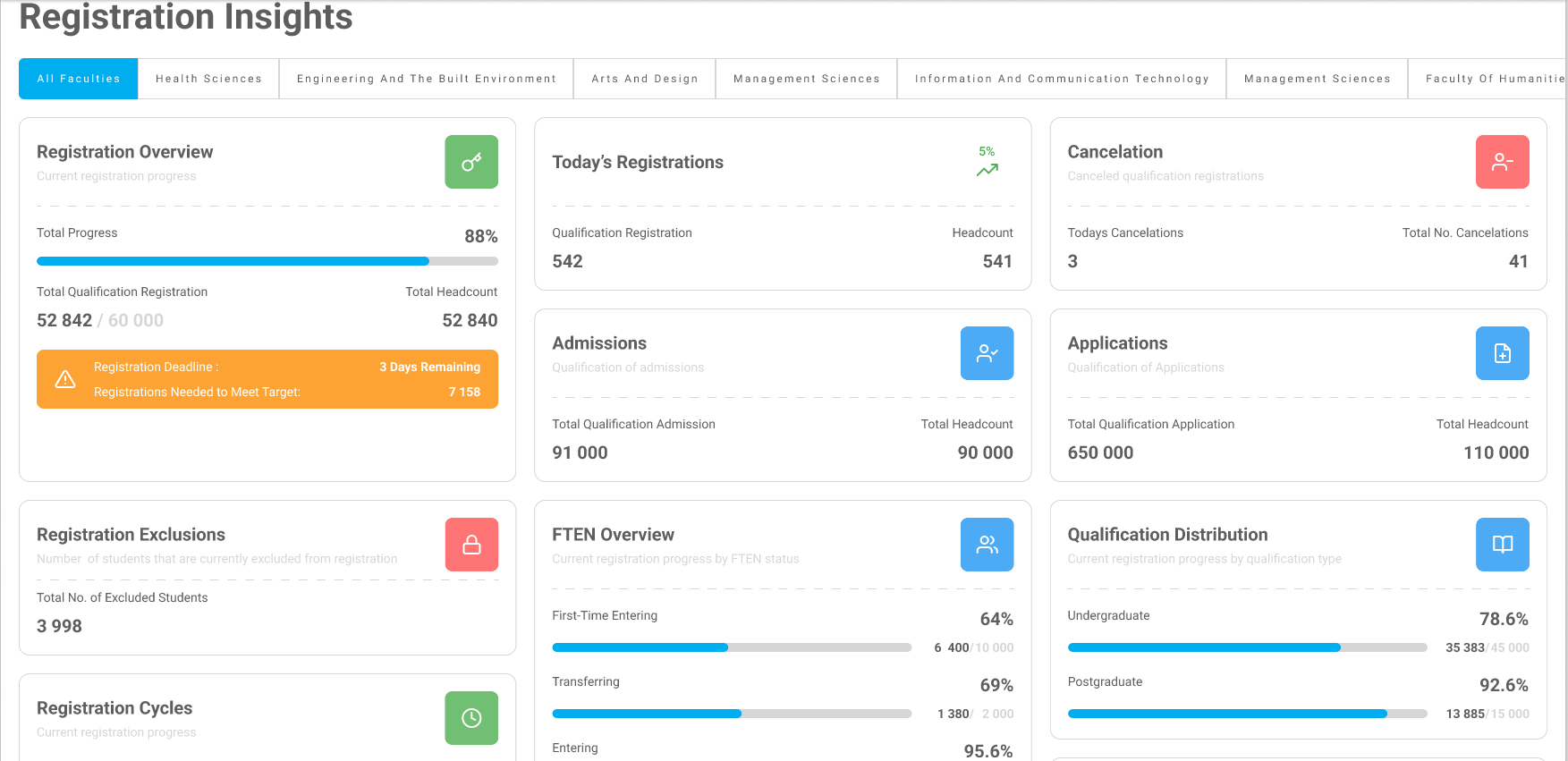 Registration Insights Designs
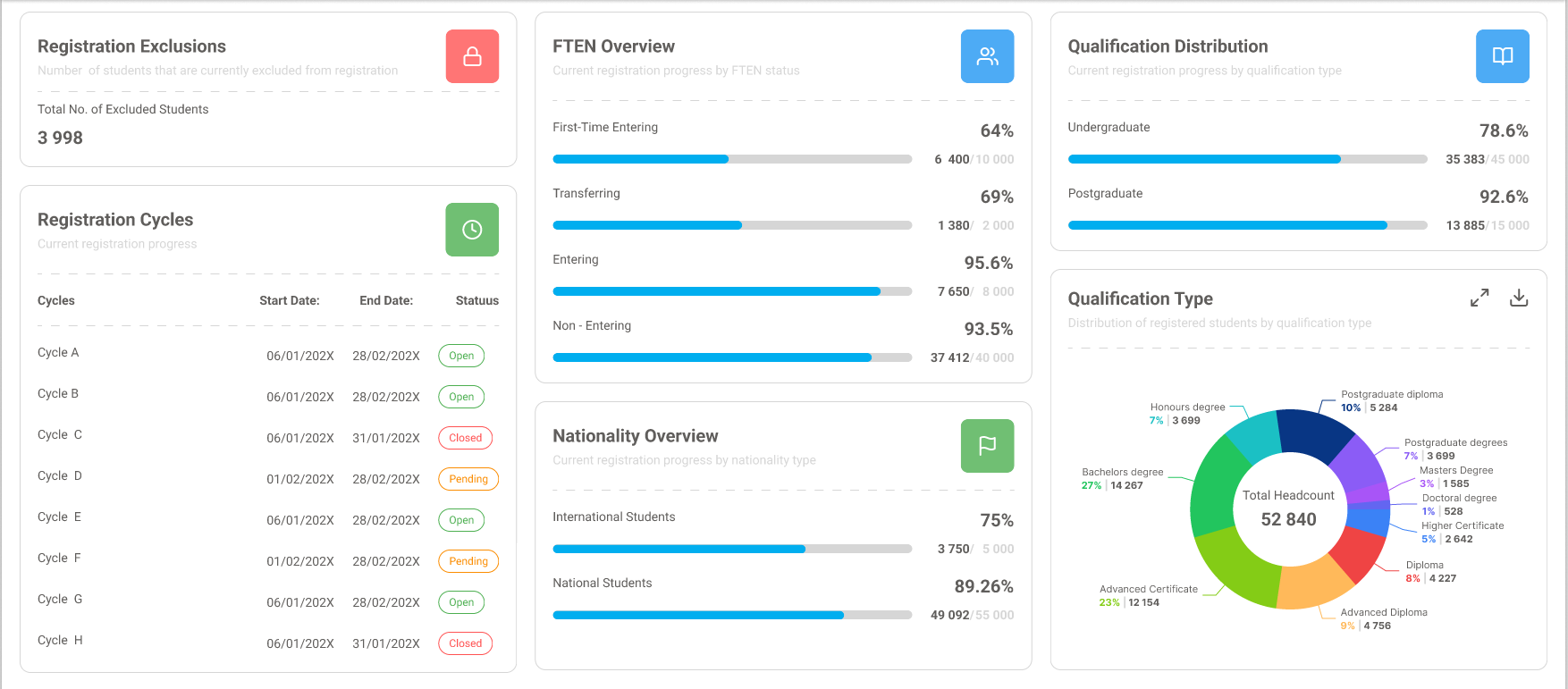 Registration Insights Designs
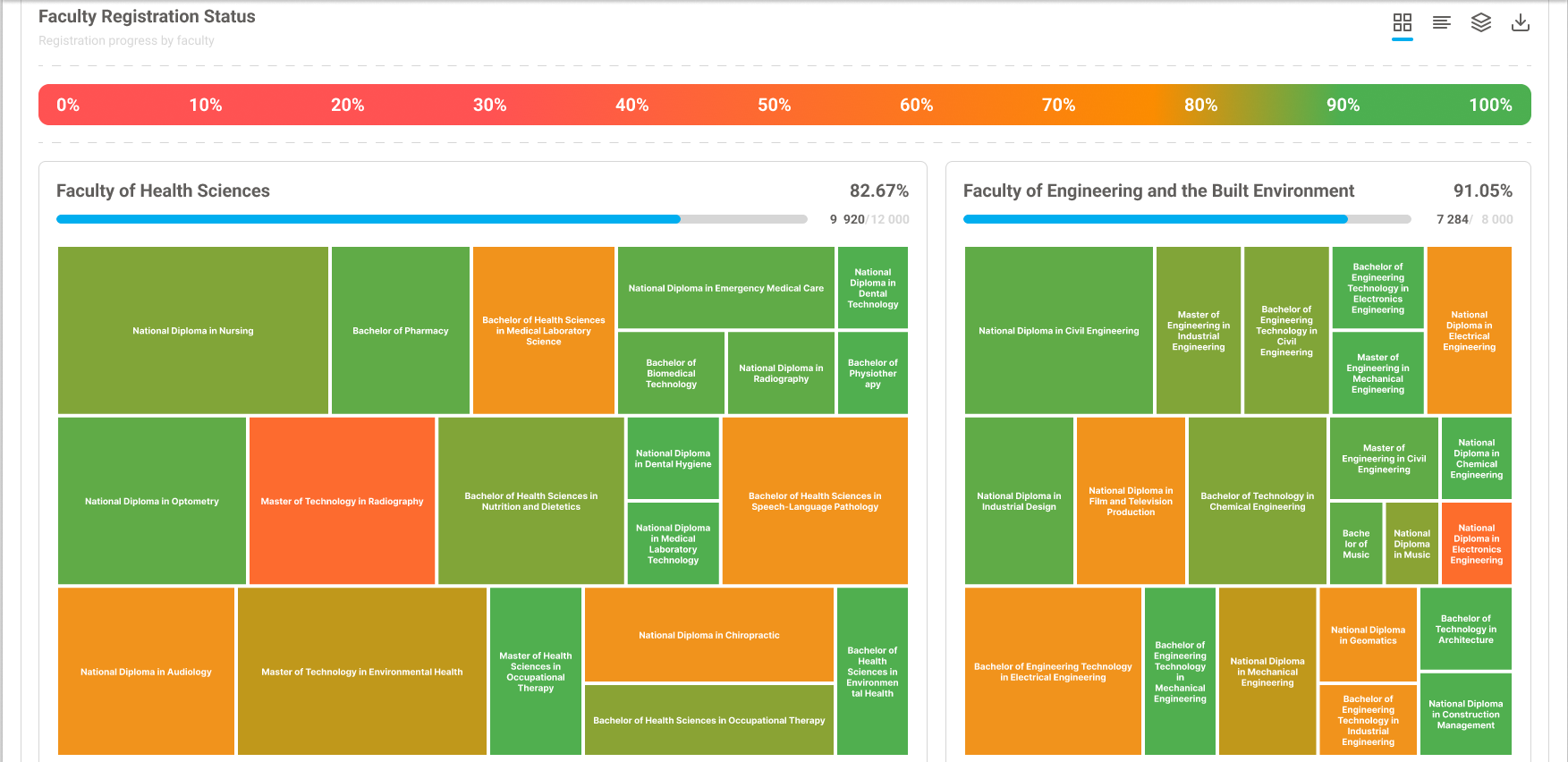 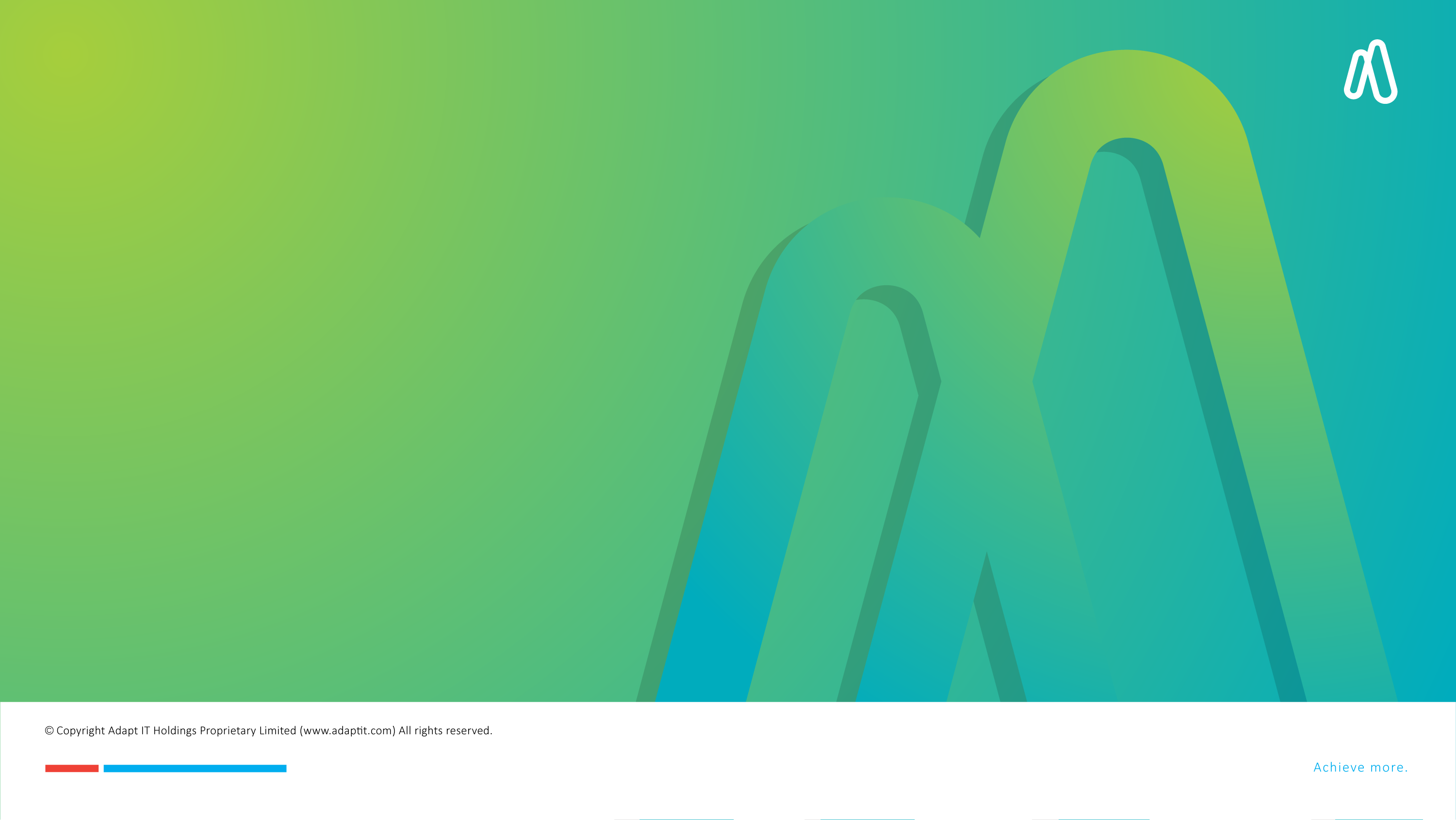 Your Thoughts & Comments
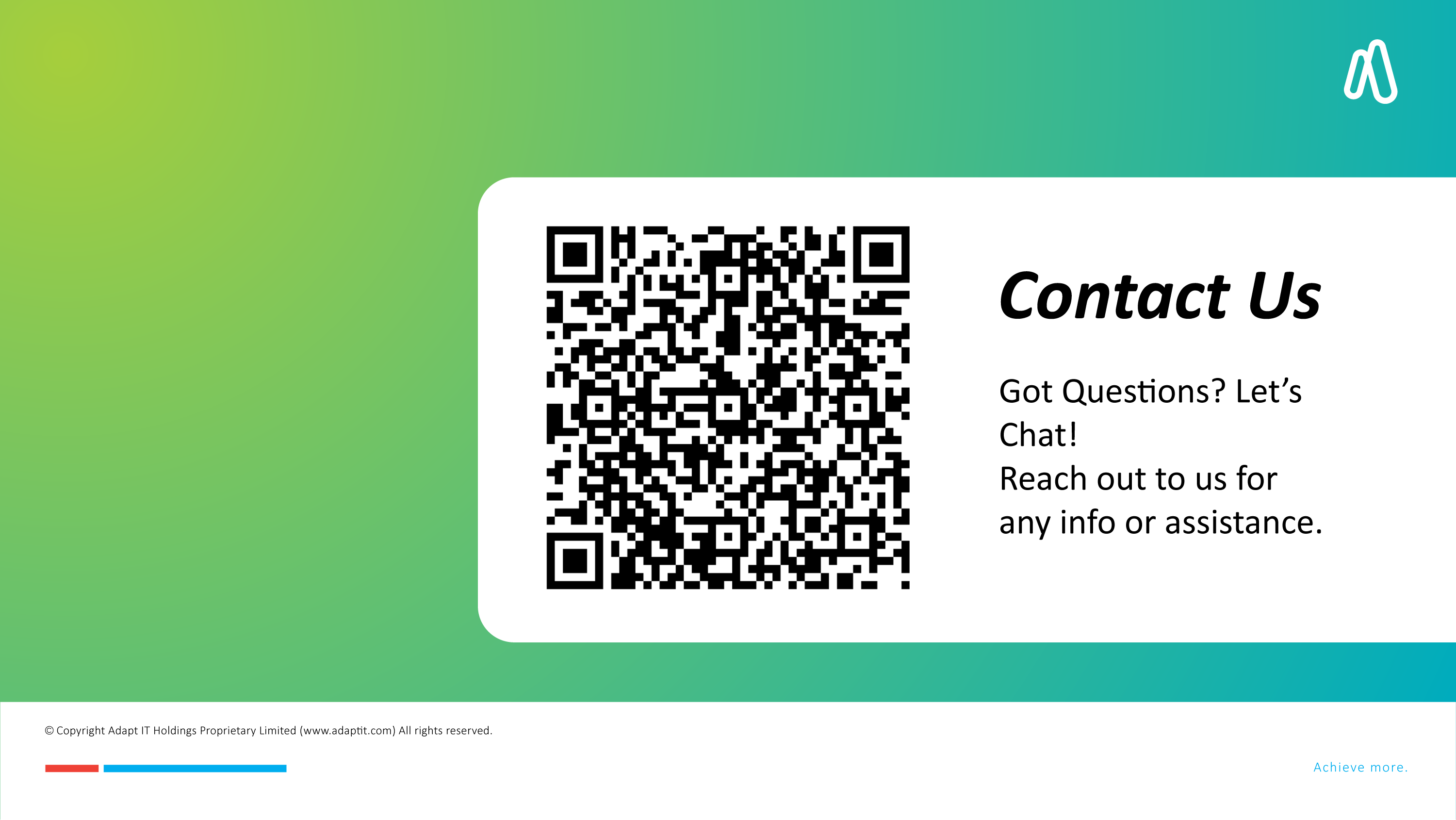 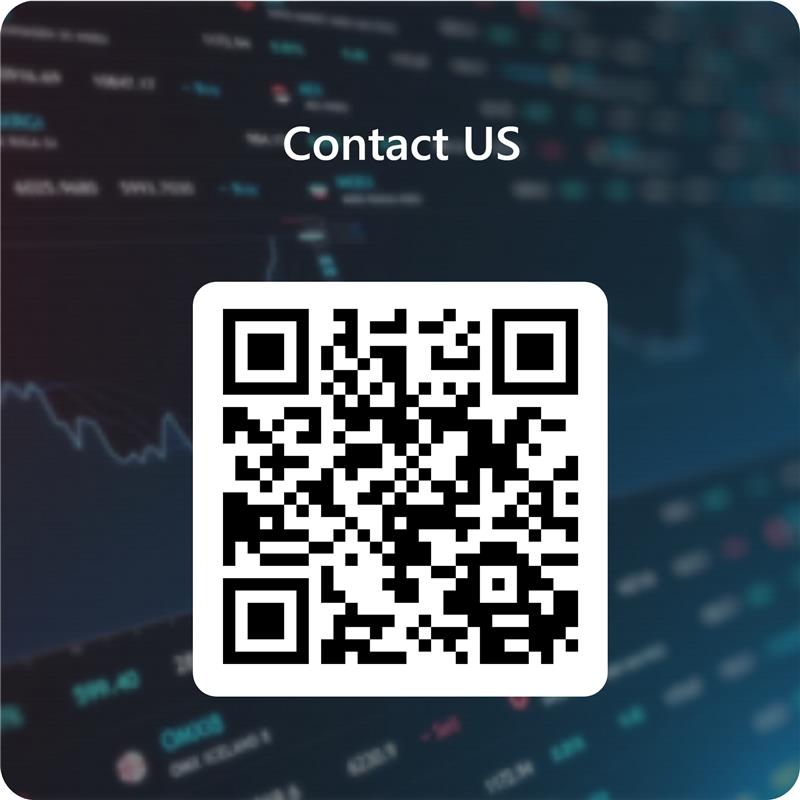